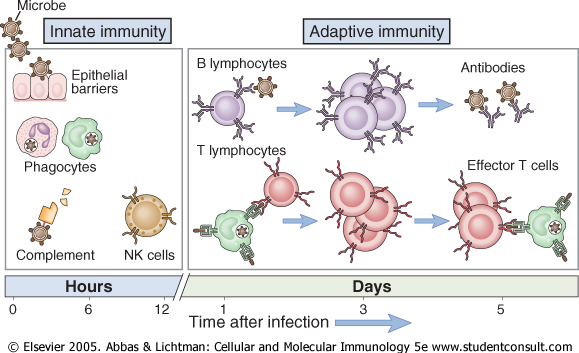 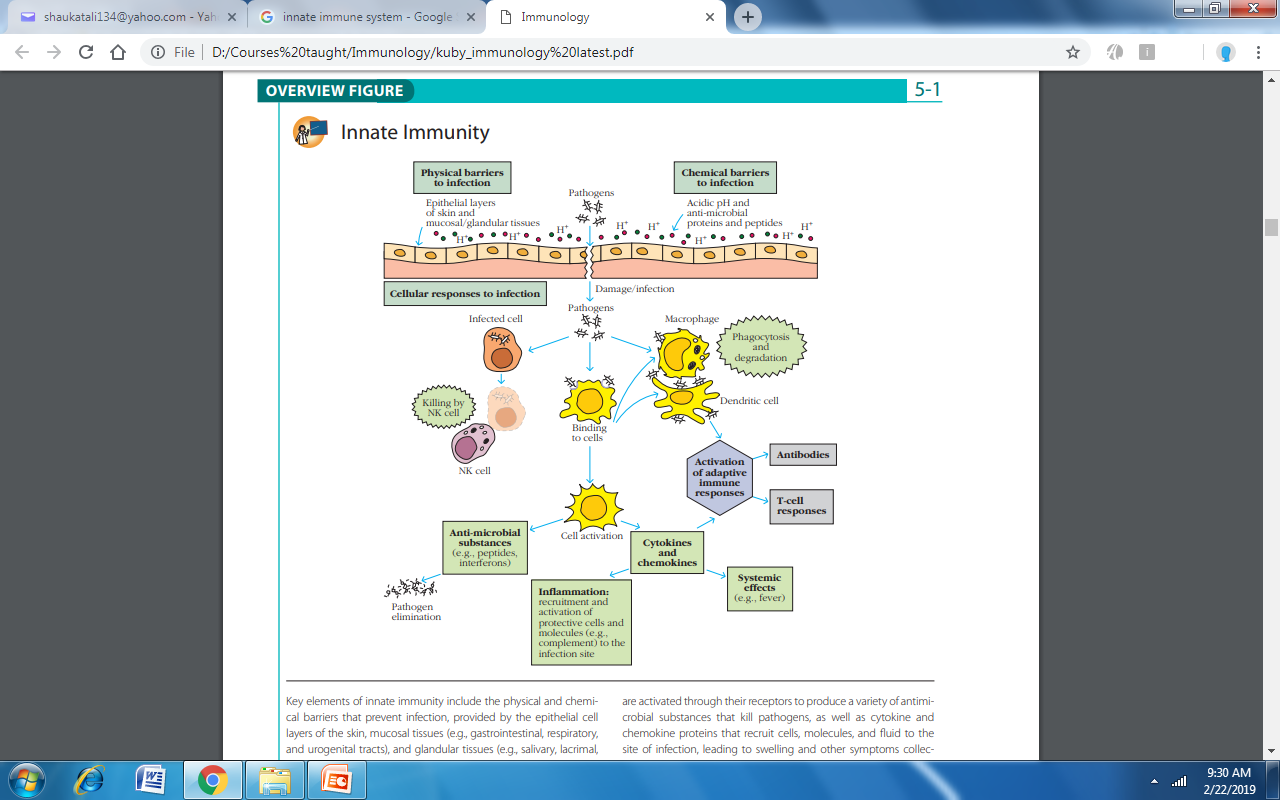 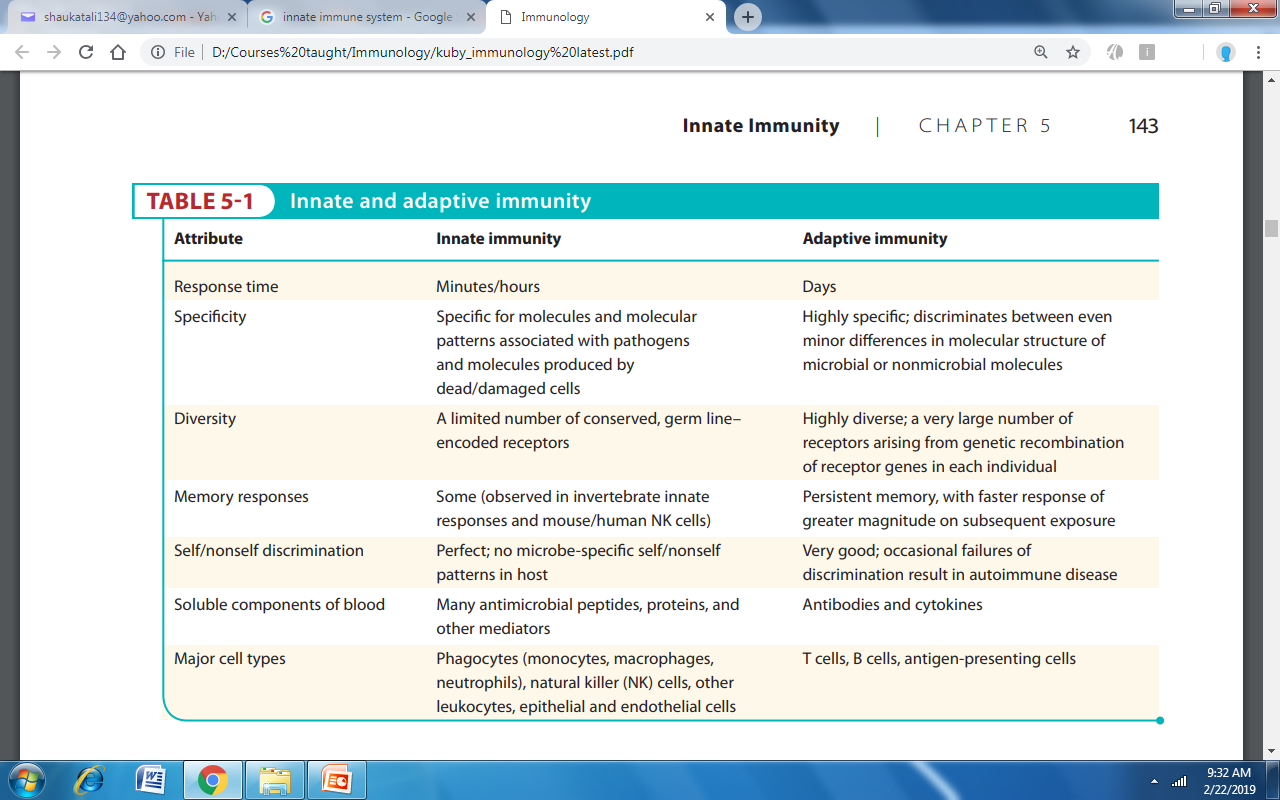 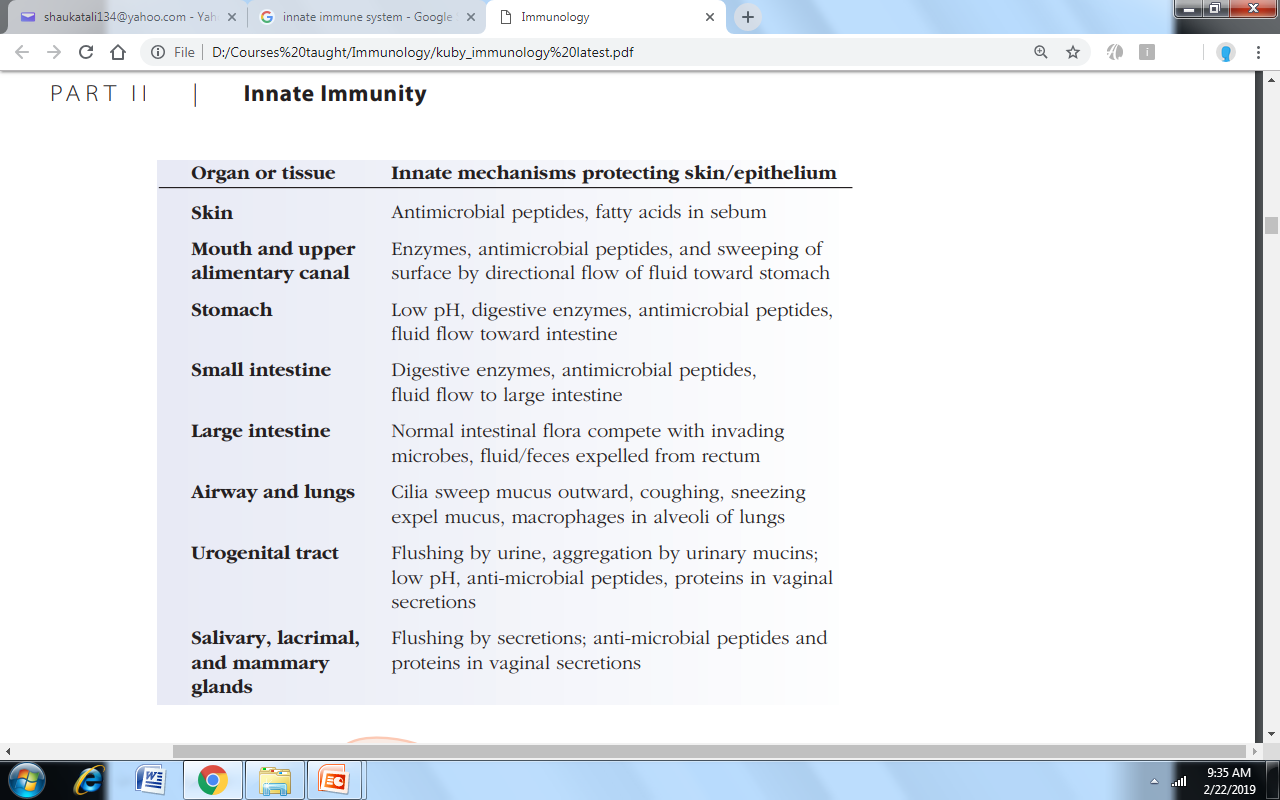 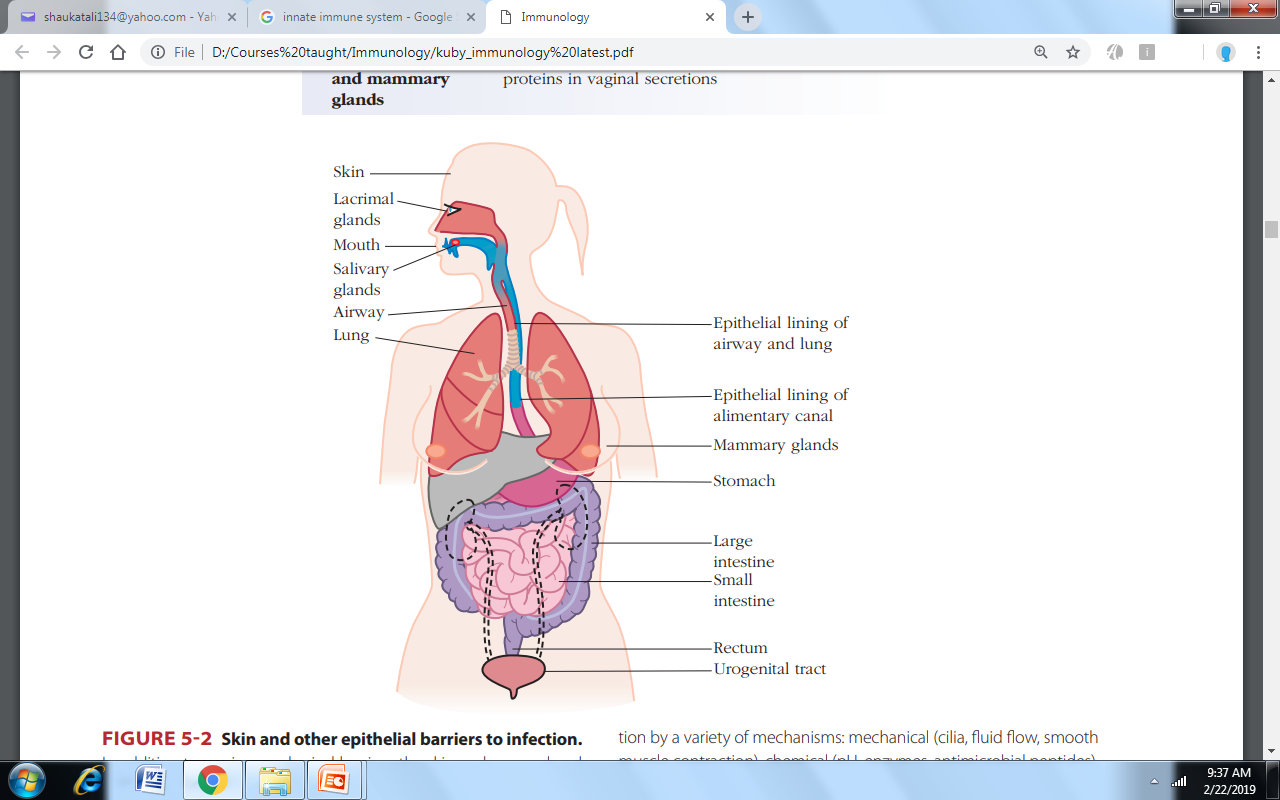 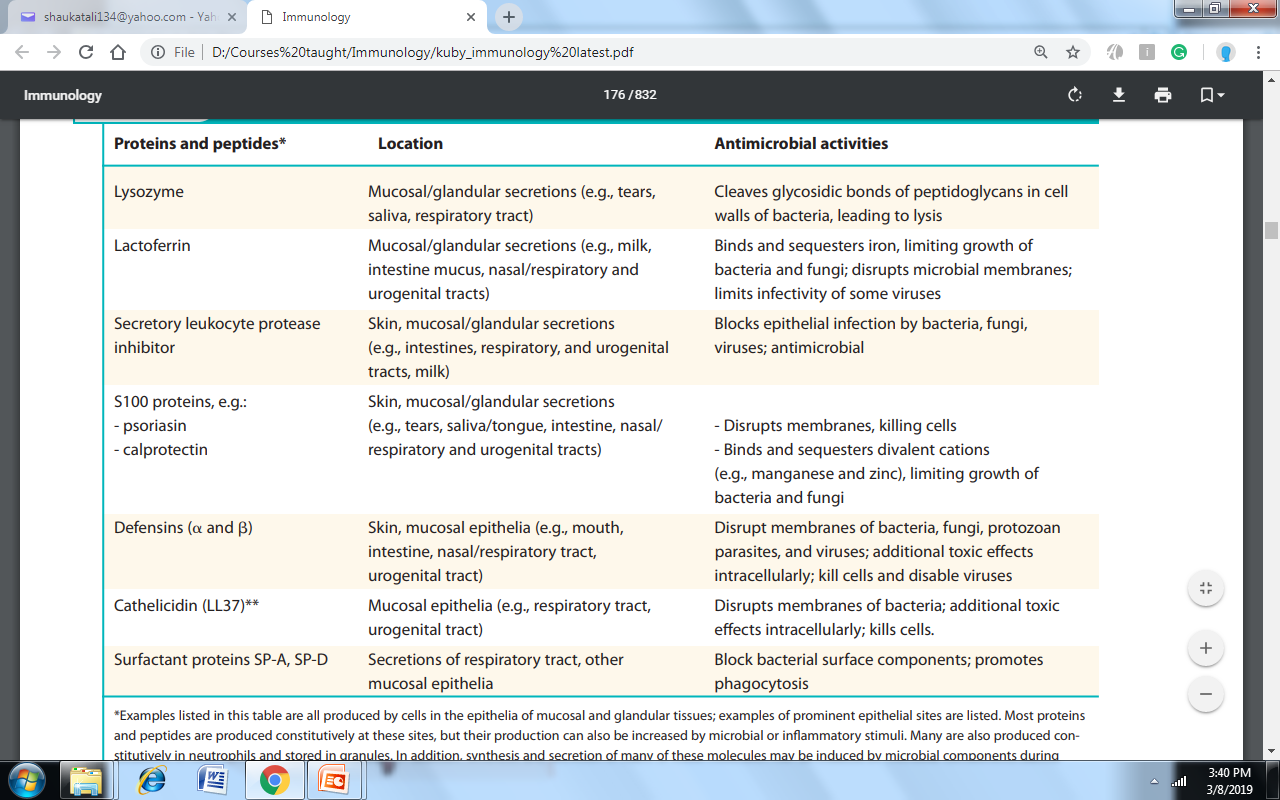 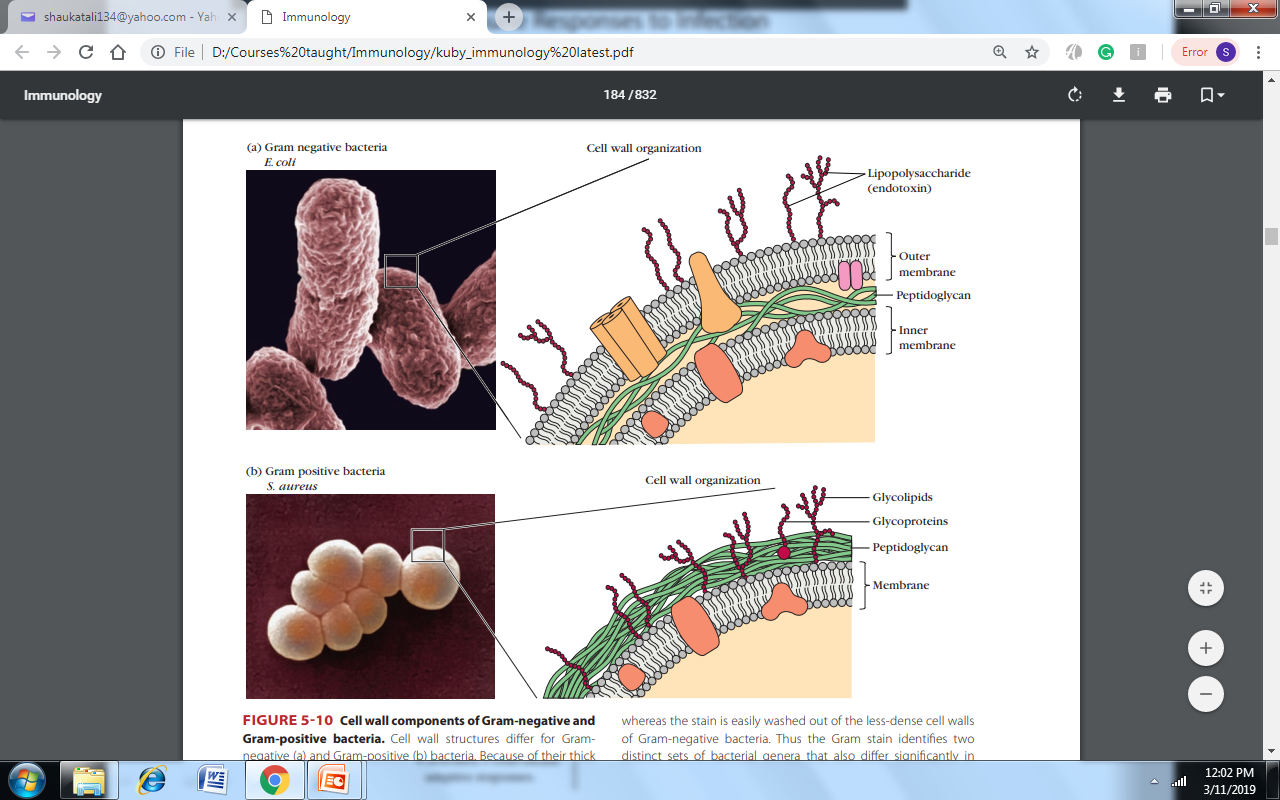 sites of antiobiotic action
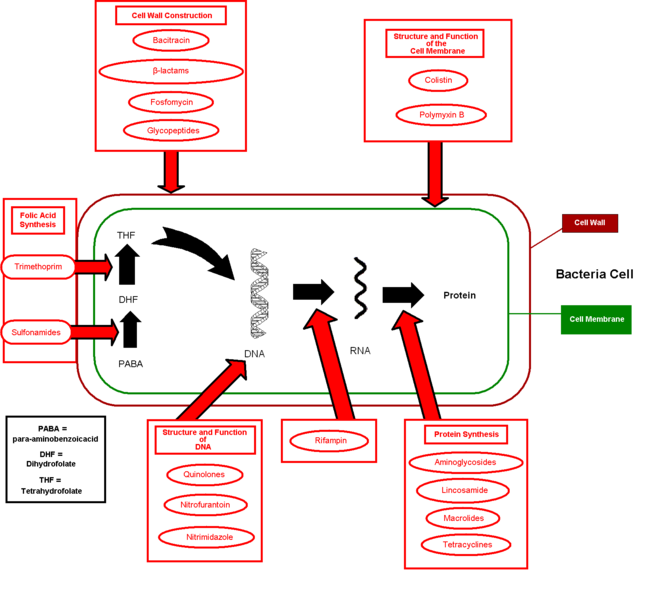 [Speaker Notes: This diagram shows the various targets of antibiotics on the structure and functions carried out by bacteria. The beta-lactams group of antibiotics, which I will talk more about shortly, has an effect on the construction of cell walls by many different types of bacteria.]
Antibiotics: modes of resistance
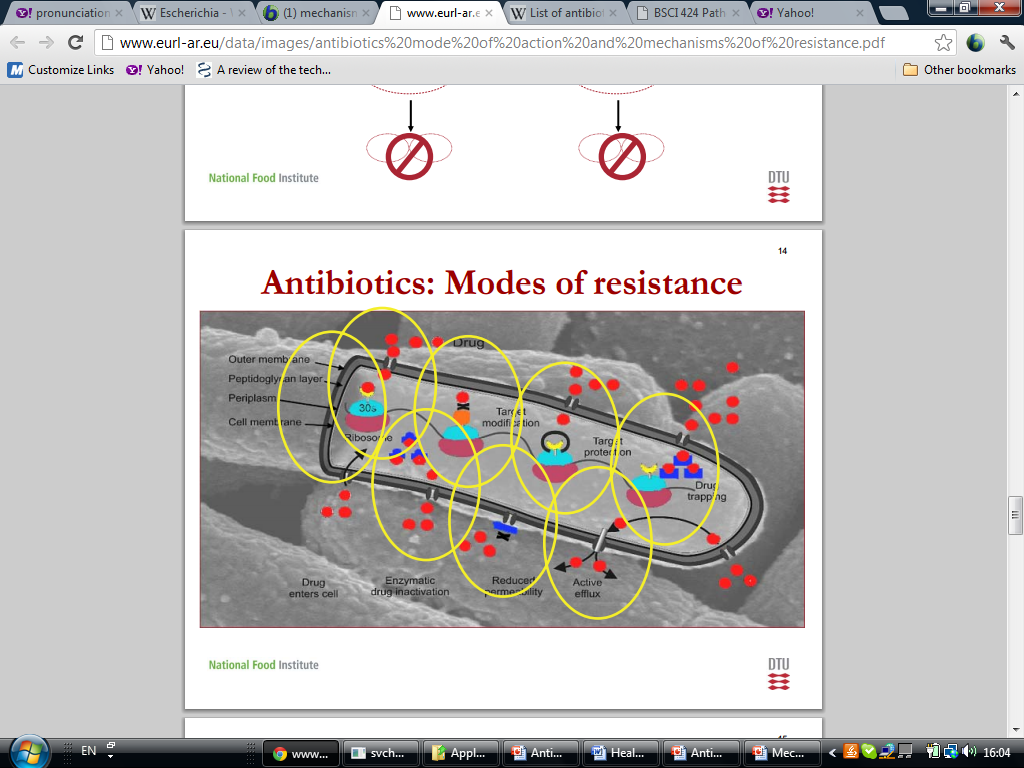 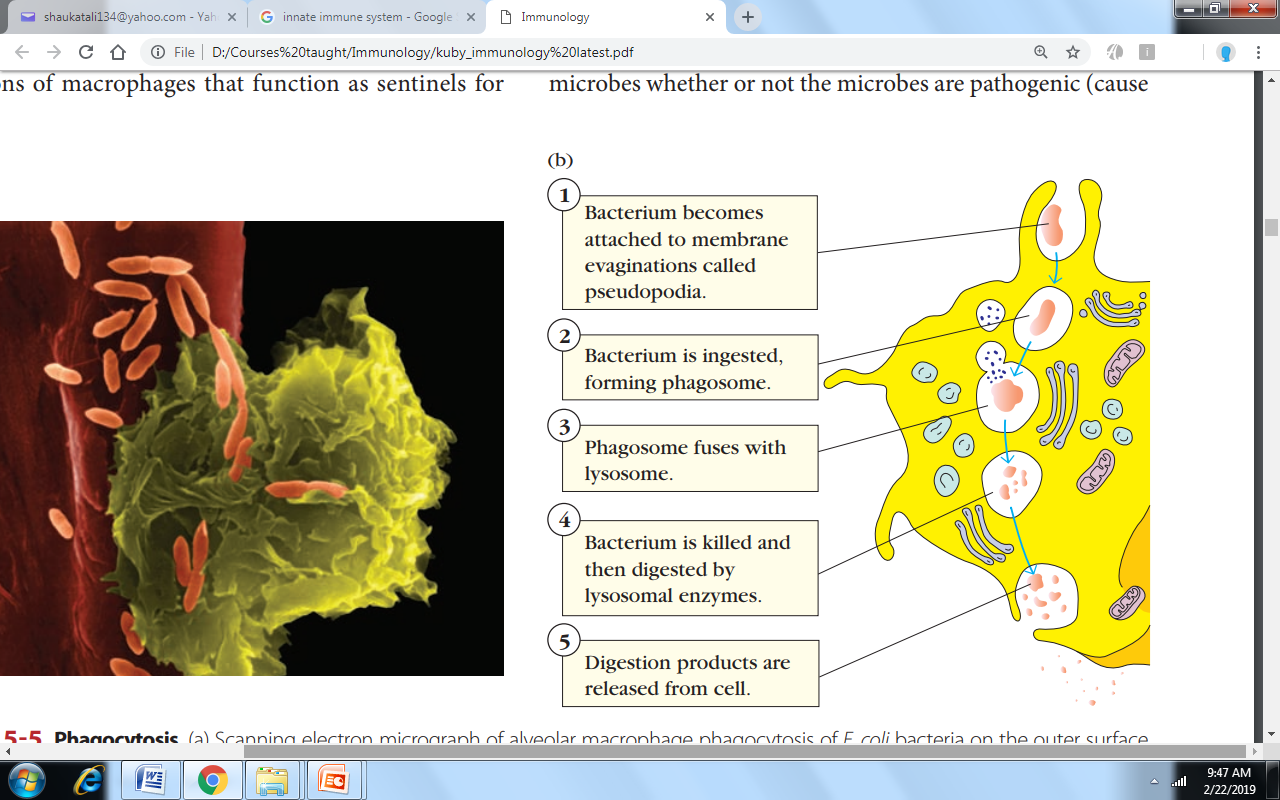 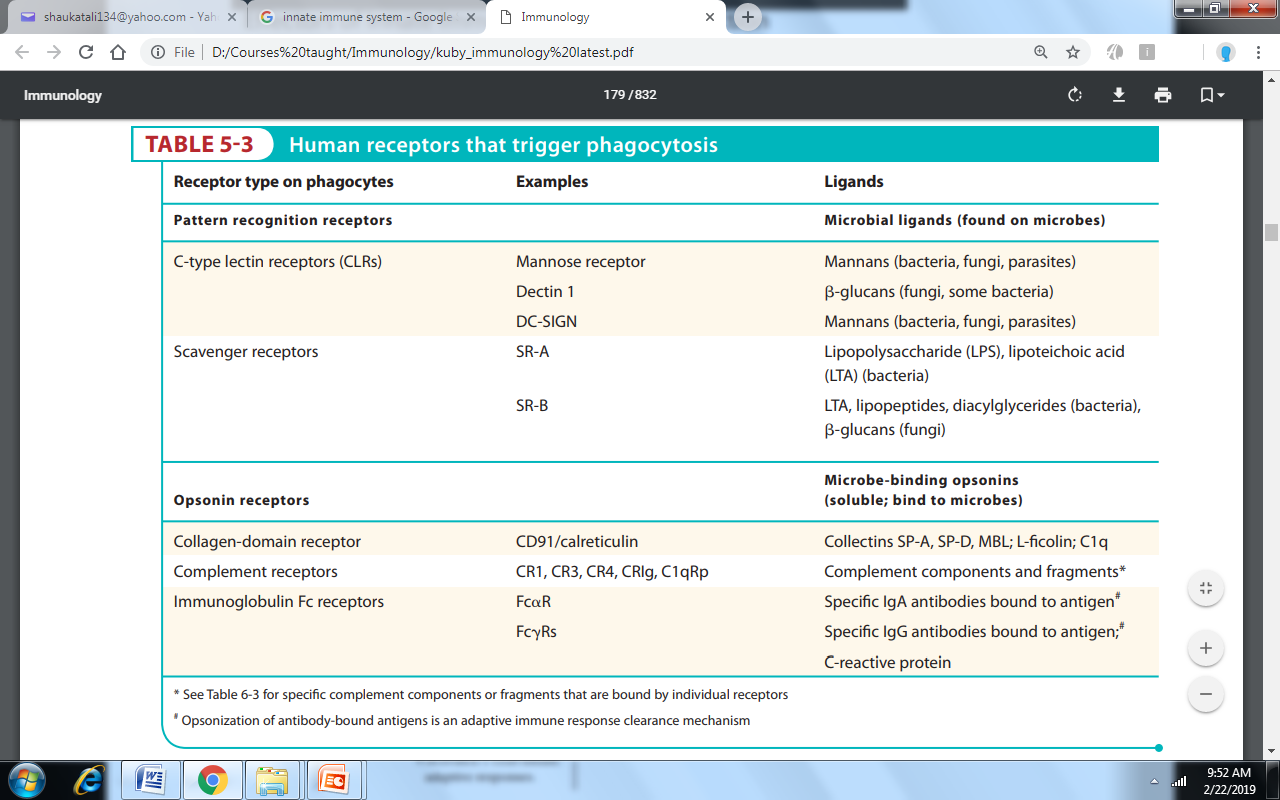 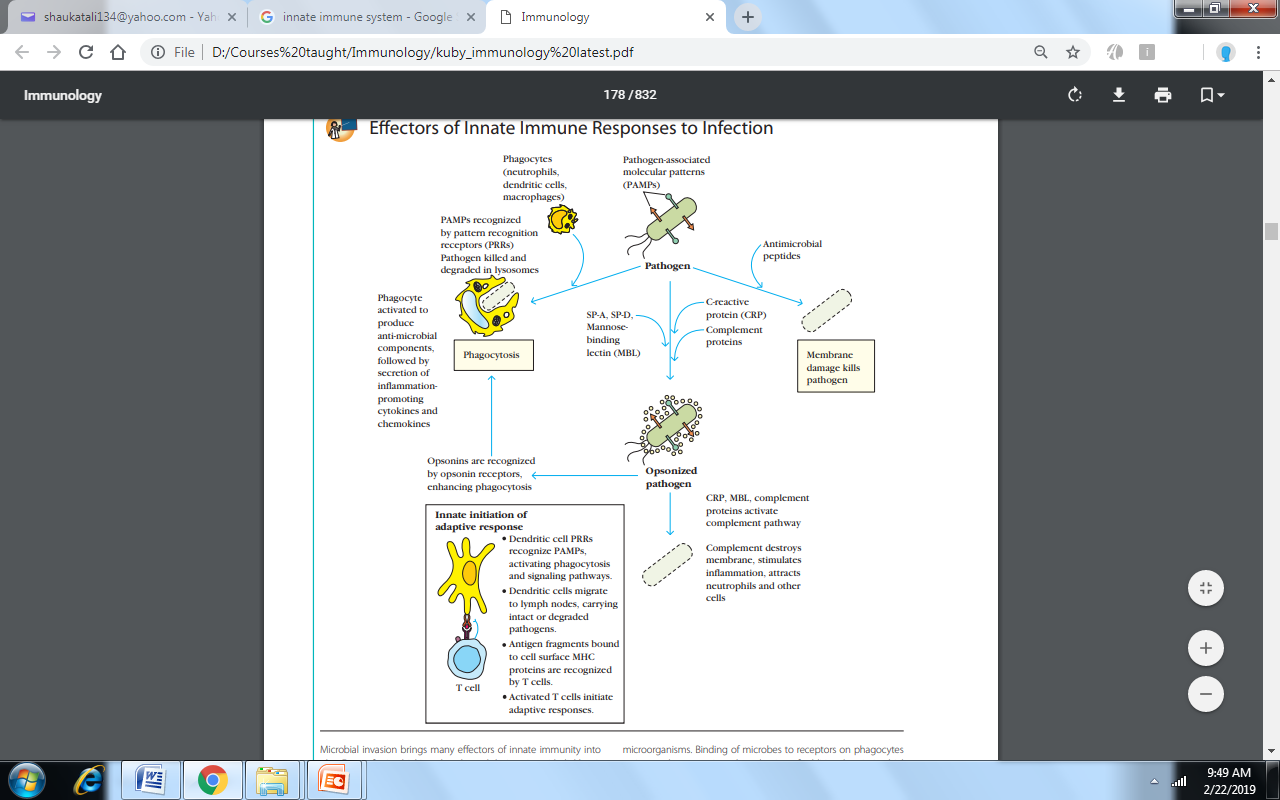 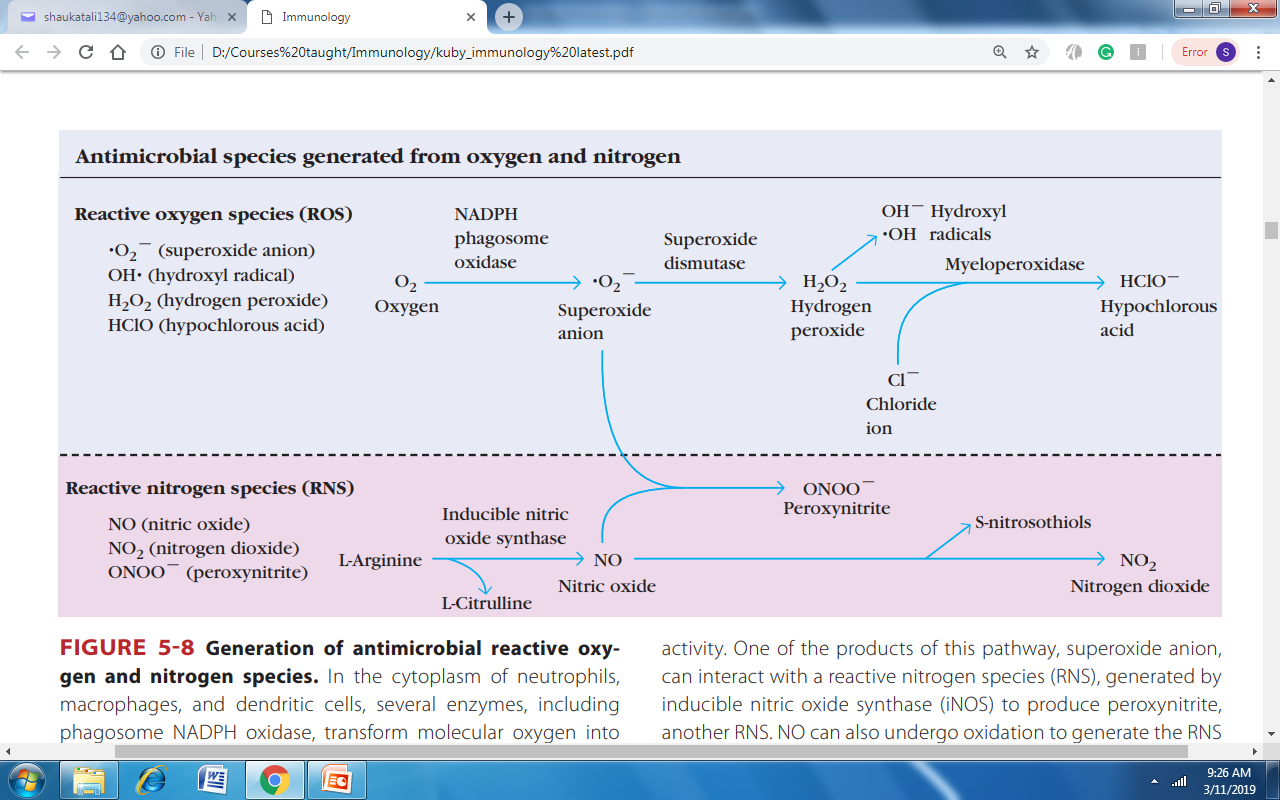 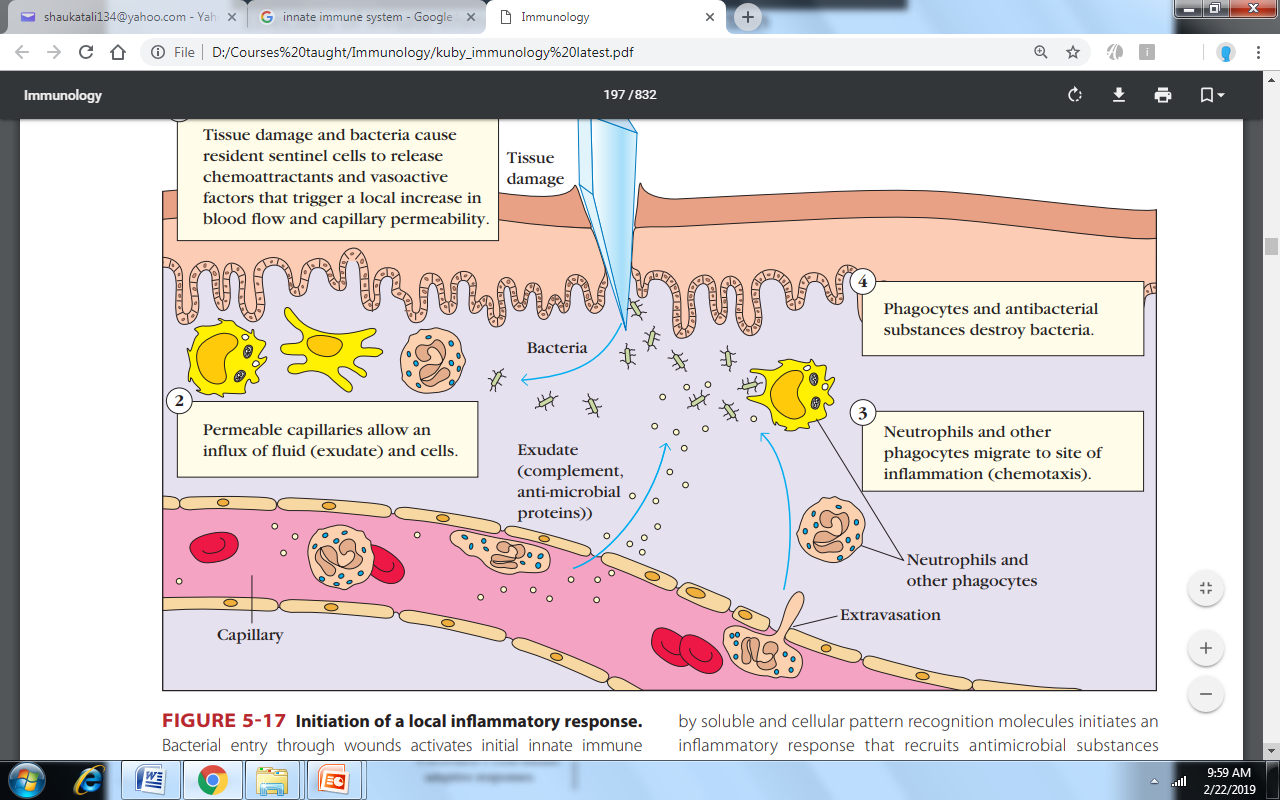